Музична культура від найдавніших часів до кінця XVI ст.
Підготували:
Ружанська Камілла
Шеіна Марія
План теми
Первісні музичні інструменти
 Музична культура античних міст Північного Причорномор’я
 Музична культура Київської держави
Первісні музичні інструменти
Вироби з кісток мамонта, покритих лінійним розписом
Флейта з рогу північного оленя, знайдена на станції Молодове
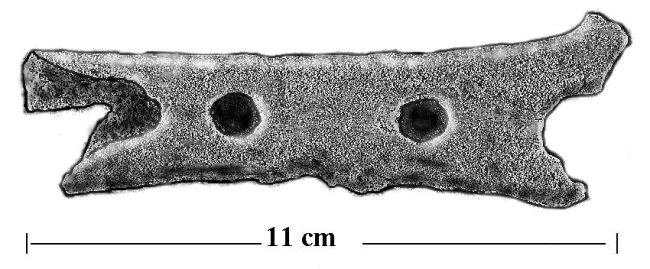 Дудочка з пташиної кістки, знайдена в Маріупольскому могильнику
Шумовий браслет, виготовлений із пластин бивня мамонта, знайдений на Мізинській станції
Музична культура античних міст Північного Причорномор’я
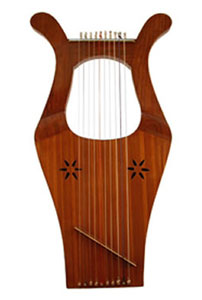 Музична культура античних міст-полісів Північного Причорномор’я зберігала традиції стародавньої Греції
Кіфара
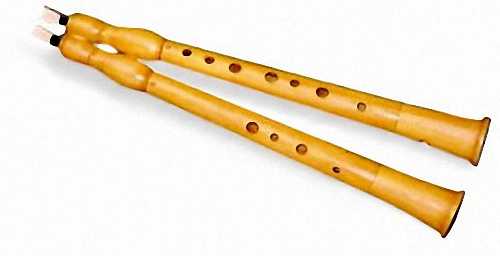 Ліра
Авлос
Розвиток культури Київської Русі
Чинники розвитку:
 Продовження традиції місцевої східнослов’янської культури
 Запозичення європейських придворно-світських традицій
 Наслідування візантійської релігійної культури
Музична культура Київської держави
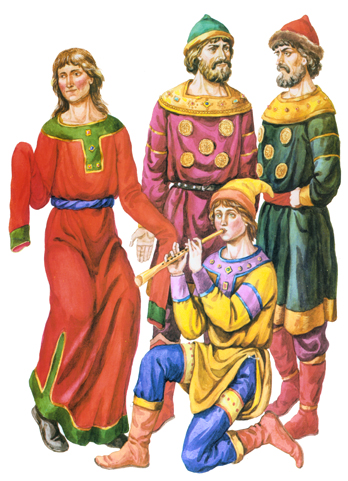 Народна музика
 Придворно-світська музика
 Церковна музика
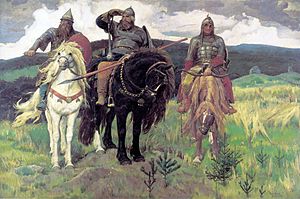 “Три богатирі” 
В.М. Васнецов
Скоморохи
Народна музика
Була популярна серед усіх верств суспільства - від селянина до княжої дружини
Новий музично-поетичний жанр – билина, головними образами якого стали богатирі
Важливу роль відігравав поділ на календарно-обрядові та родинно-обрядові пісні
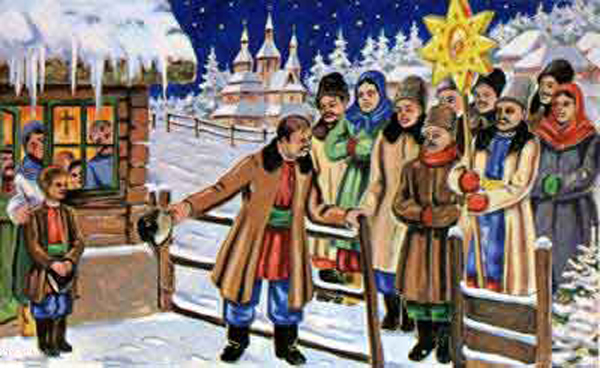 Цикли та пісні
Календарно-обрядовий цикл:
Зимовий (колядки, щедрівки)
Весняний (веснянки на Масляну і Великдень)
Літній (купальські, русальні, жниварські)
Родинно-обрядові пісні:
Весільні
Колискові
Поховальні
Побутові
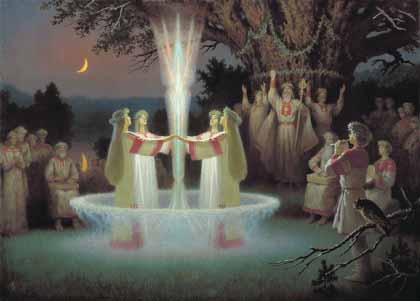 Придворно-світська музика
Лунала під час княжих застіль
Скоморохи – професійні музиканти інструменталісти, співаки, танцюристи, яких утримували при дворі князі
Музичні інструменти: сопли, гусла, бубни,, гудки, дерев’яні труби, парні сопілки, флейти Пана 
Високе місце посідали героїчні величальні пісні (“Слово о полку Ігоревім”)
Церковна музика
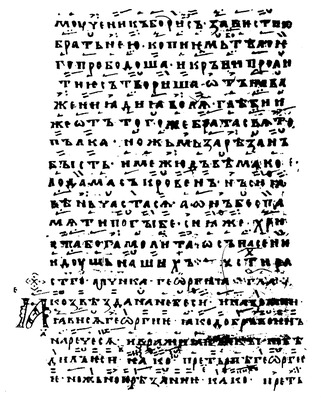 Поява перших рукописних співочих книг
Поява системи богослужбових жанрів: кондаки, 
ірмоси, канони, тропарі
Інструментальної музики не існувало
Педагоги – доместики (роль співака-соліста)
Кондак св.Борисові і Глібу ХІІ ст.
Джерела
https://www.google.com.ua/imghp?hl=uk&tab=wi&ei=-fZPVIqpIaOkygPYqYGYBQ&ved=0CAMQqi4oAQ
http://4book.org/uchebniki-ukraina/10-klass/503-khudozhnya-kultura-10-klas-klimova
http://uk.wikipedia.org/wiki/Обрядові_пісні
Музеї та виставки
Музей театрального, музичного та кіномистецтва України (м.Київ, вул. Лаврська, 9)
 Музей Івана Гончара – виставка музичних інструментів (м.Київ, вул. Лаврська, 19)
1.Де був знайдений шумовий браслет?
А) Маріупольський Могильник 
          Б) Мізинська станція 
                   В) Станція Молодове
2. Музична культура античних міст Північного Причорномор’я зберігала традиції?
А) Стародавньої Греції
          Б) Стародавнього Риму
                   В) Стародавнього Єгипту
3. Скоморохи належать до … музики?
А) Народної
          Б) Придворно-світської
                   В) Церковної
4. Головні образи билини це?
А) Міфічні персонажі
          Б) Князі
                   В) Богатирі